Rock creek elementaryparent teacher club
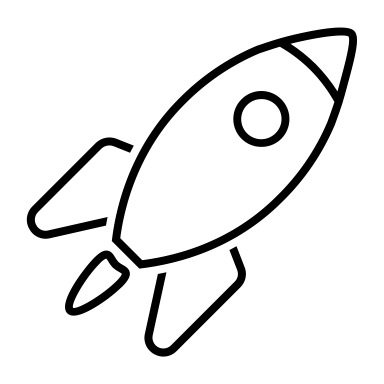 2022-2023 Year End Review
Bring the Community Back Together.... In Person!

Reignite School Wide Assemblies + Field Trips

All Events FREE of charge

We also....
Created a Technology Plan and Began Implementation
2022-2023 PTC Objectives
Board Meeting Dates for 2022-2023          Public Board Meeting Dates 2022-2023
Meeting Dates			         Meeting Dates
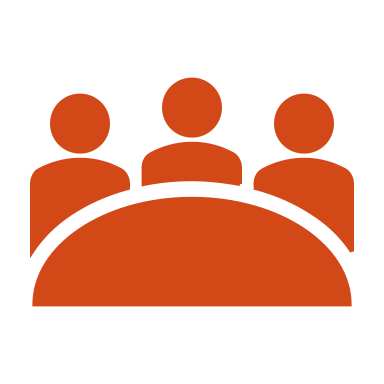 08.12.2022					09.22.2022
09.12.2022					10.26.2022
10.10.2022					11.16.2022
11.14.2022					12.14.2022
12.12.2022					01.27.2023
01.11.2023					02.15.2023
02.10.2023					03.15.2023
03.13.2023					04.19.2023
04.06.2023					05.17.2023
05.08.2023					06.14.2023
06.12.2023
[Speaker Notes: Secretary Dates of Meetings and Minutes]
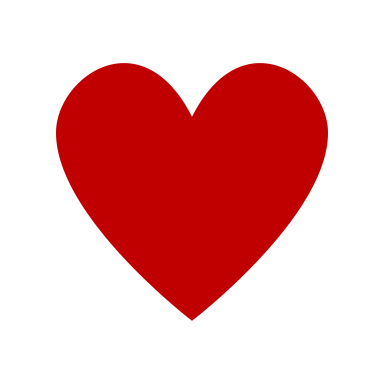 volunteers
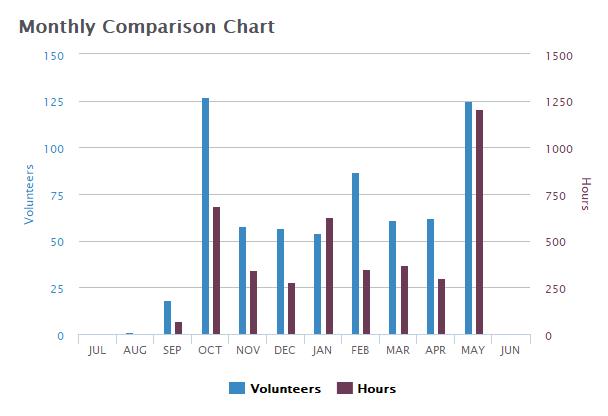 by month:Volunteers + hours
Big spikes for Rocket Run, Class parties, Zoo Field trip and the Carnaval
2022 Event Details:
Principal’s challenge , 6 laps 
5128 Laps, 512.8 miles

Why do we do it? 
This is our Primary Fundraiser for the PTC. This provides Field trips, Assemblies, Appreciation week, school snacks and events like Dances and the Carnival for the Rock Creek School Community.

Financial Result:
Goal: $30,000
Bonus: $33,000 - Water Bottle award unlocked!
Actual: $36,599.49
Rocket Run
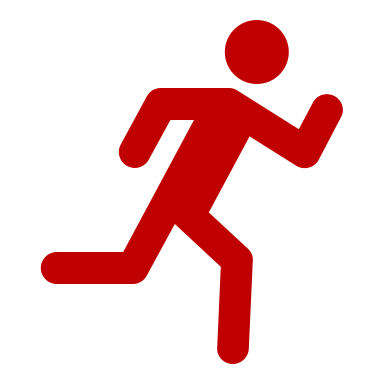 Passive fundraising$12K
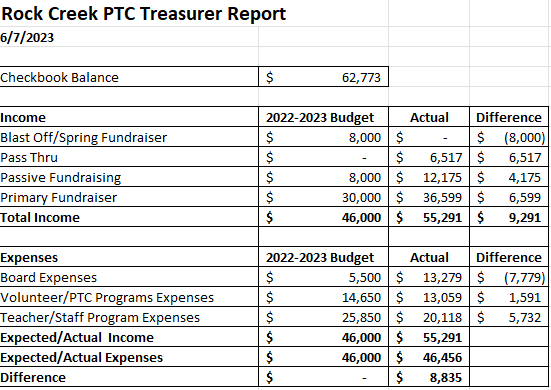 Financials*PTC books close June 21, final financial will be available in august
Movie Night
Art Literacy
Fall Dance
School Supply Drop Off
School Day Campus Events
Staff Apprec-iation
Spring Carnival
Spring Dance
Events
PTC Sponsored Campus Events + Enrichment benefiting students!
Annual Art Lit Program and Supplies 
4 Projects for all Classrooms
Field Trips 
Kinder and 1st In-Class Visits with OMSI
2nd OMSI Field Trip 
3rd Hops Game Field Trip 
4th Oregon Historical Society
5th Bowling Events
All school to Oregon Zoo + Frozen the Musical, PTC provided snacks
3 Assemblies
Rocket Run Kick-Off
OMSI React-O-Blast
Science Circus
Fall and Friendship Class Parties
5th Grade Send-Off
June 16th Field Day
To include lawn games, face painting, magician and popsicles!
School Day Enrichment + Fun at Rock Creek
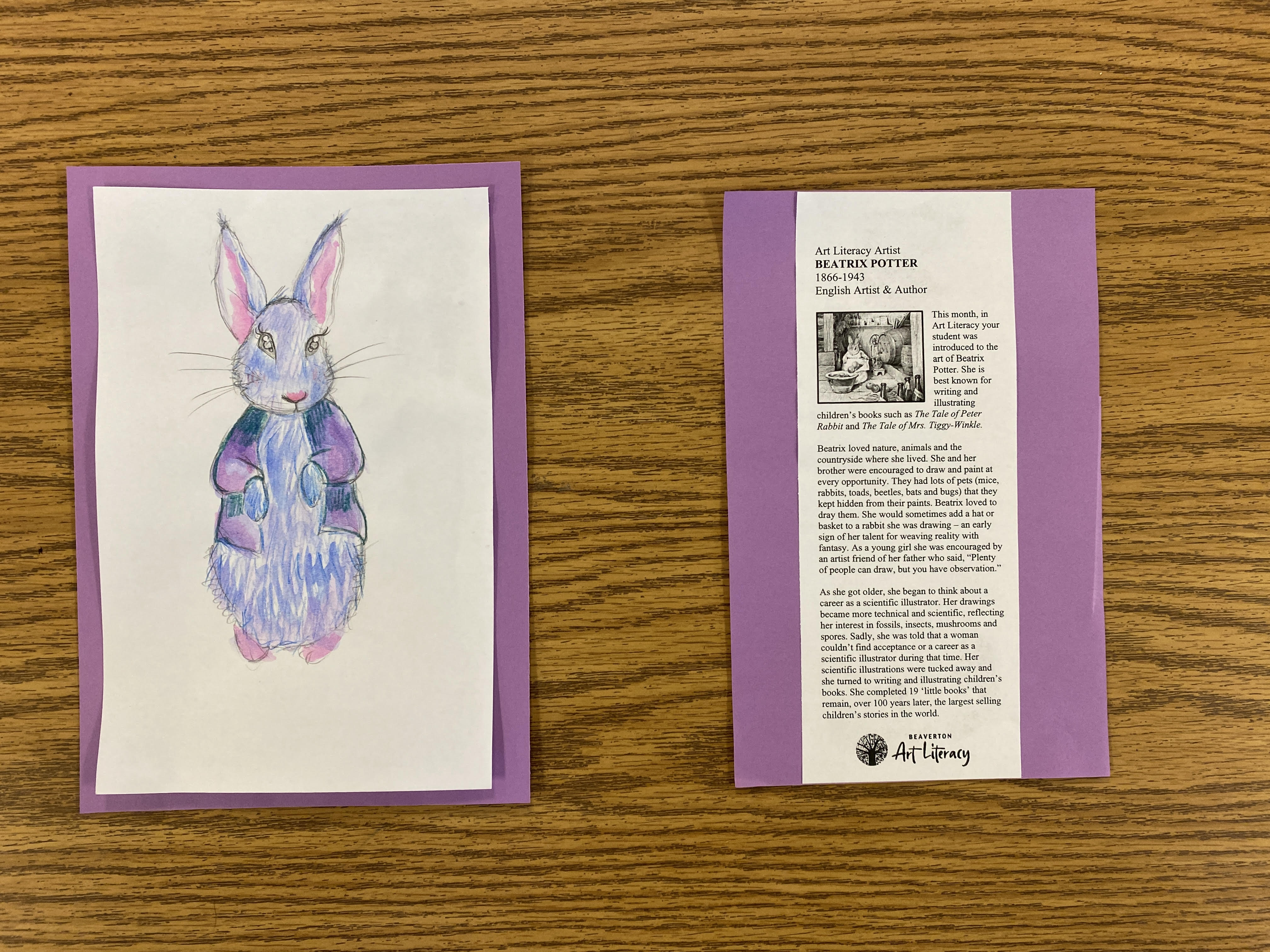 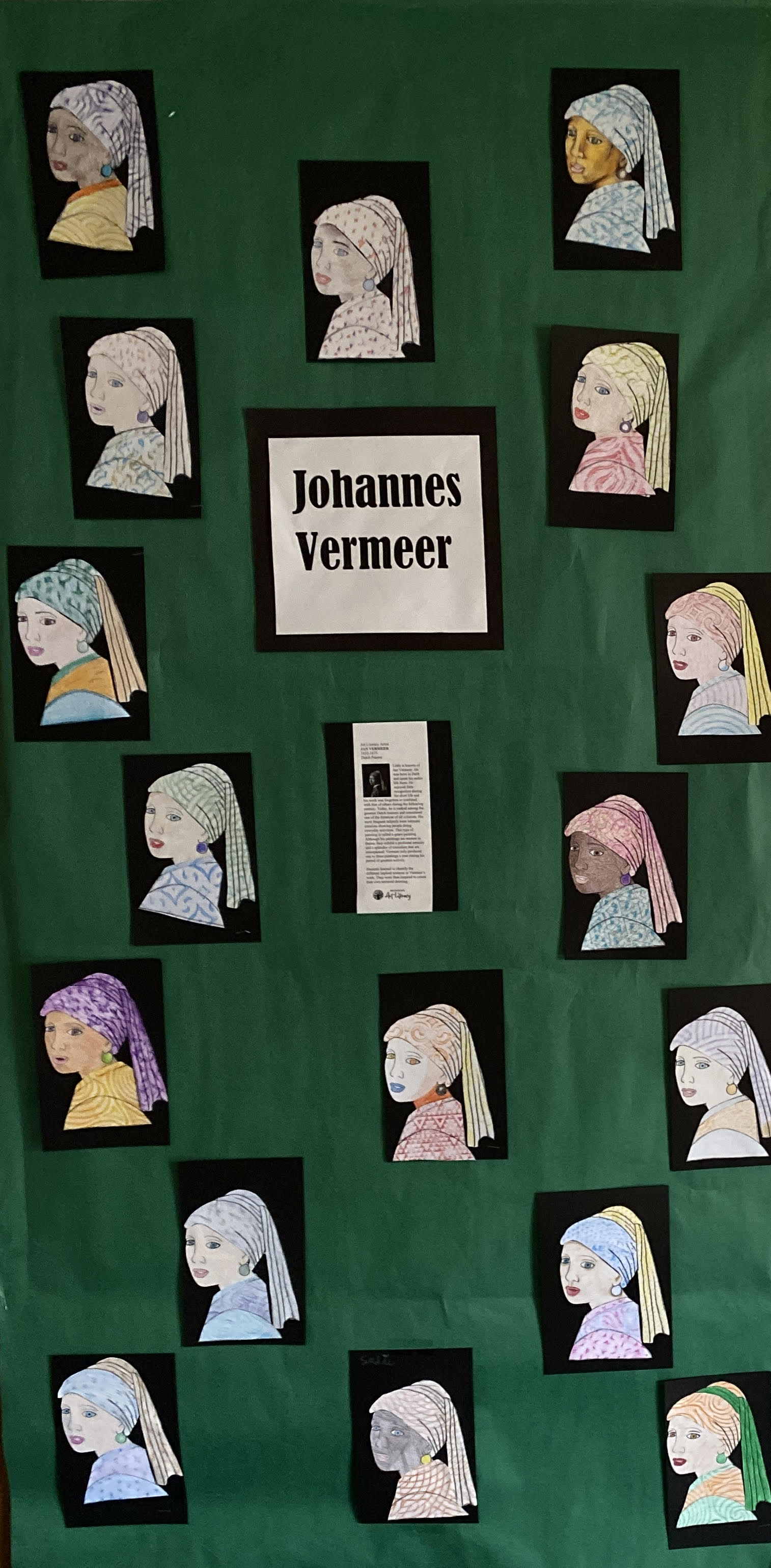 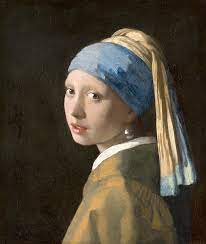 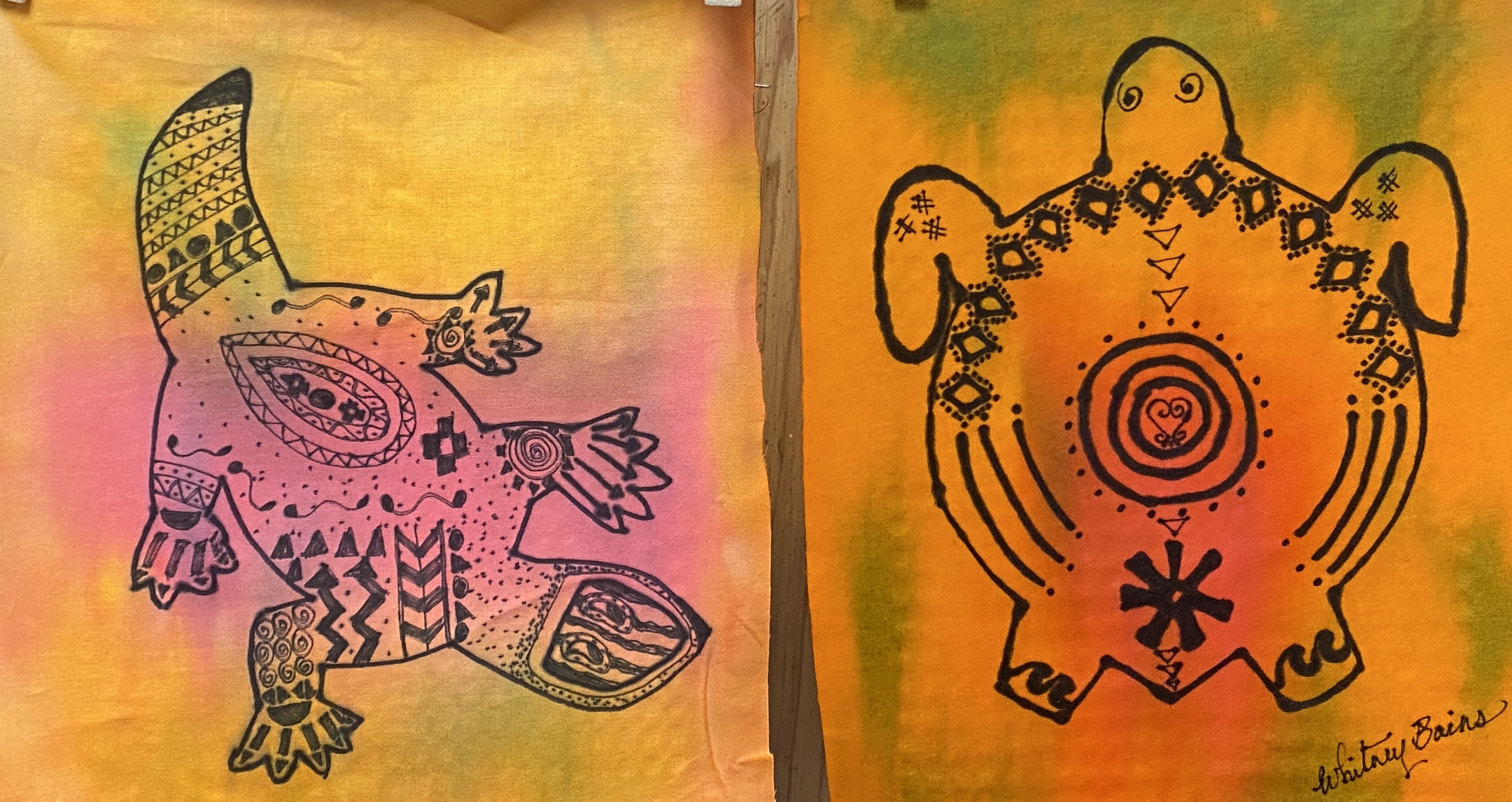 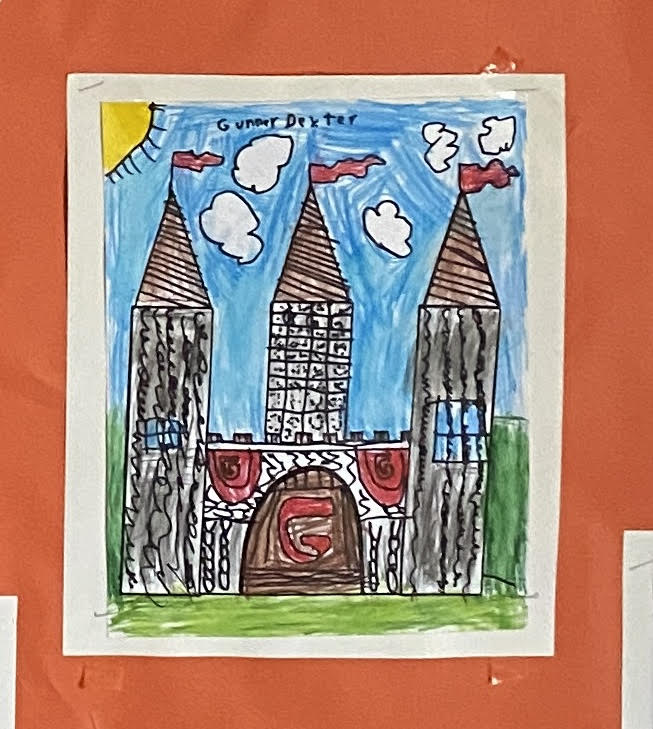 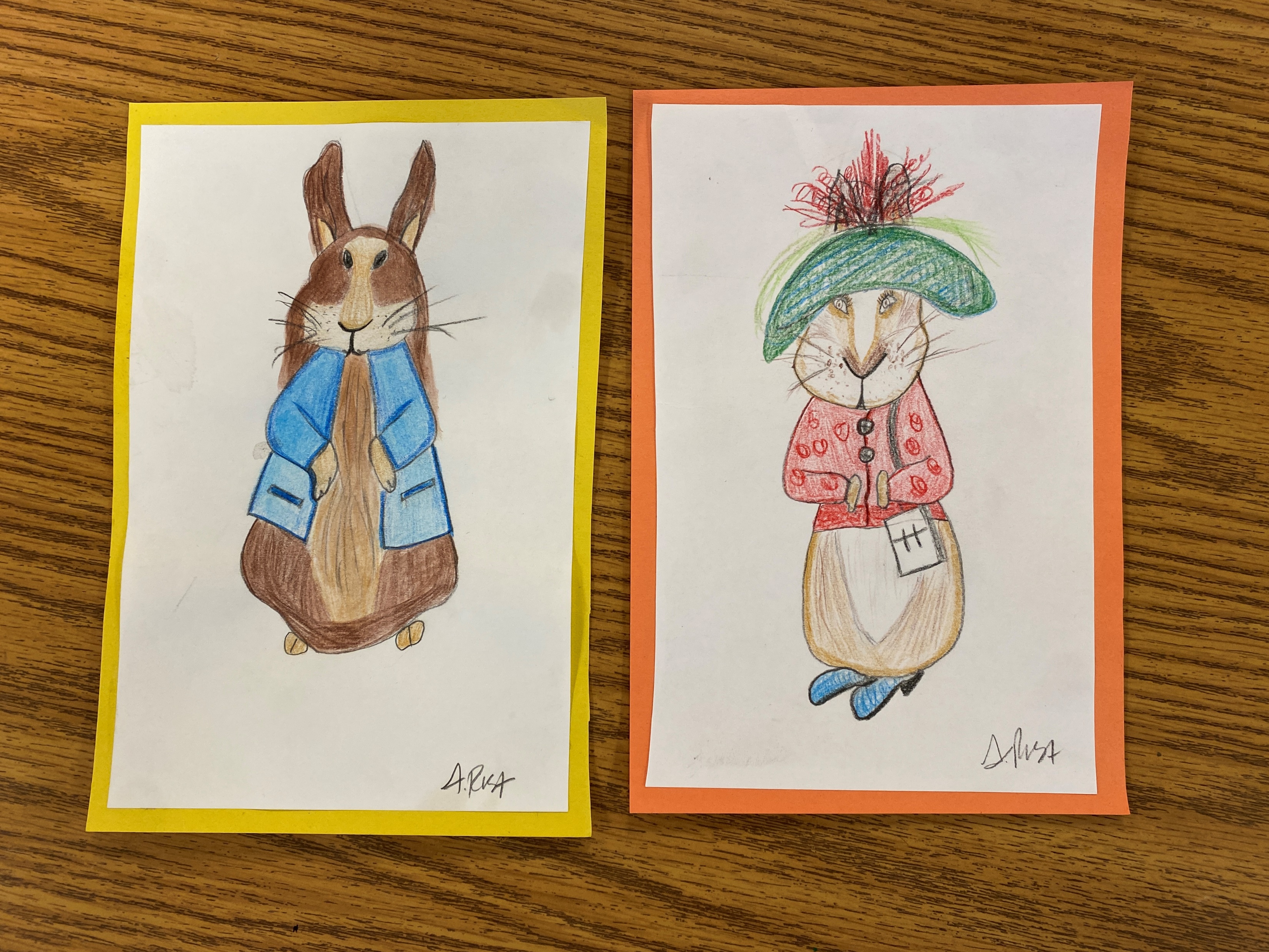 Art Lit 2022-2023
Focus: Line and texture in art.
Featured Artists: Johannes Vermeer, Maxfield Parrish and Beatrix Potter
Culture: Western African Textiles
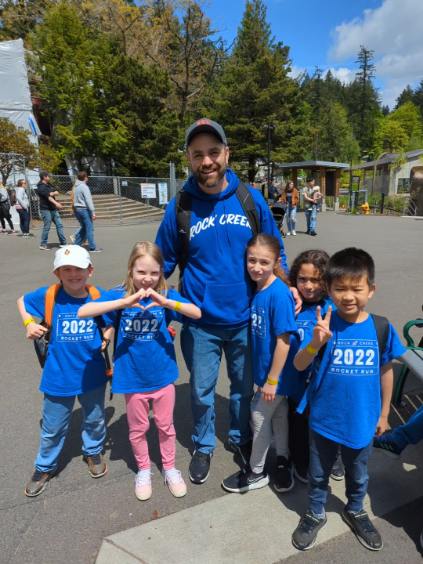 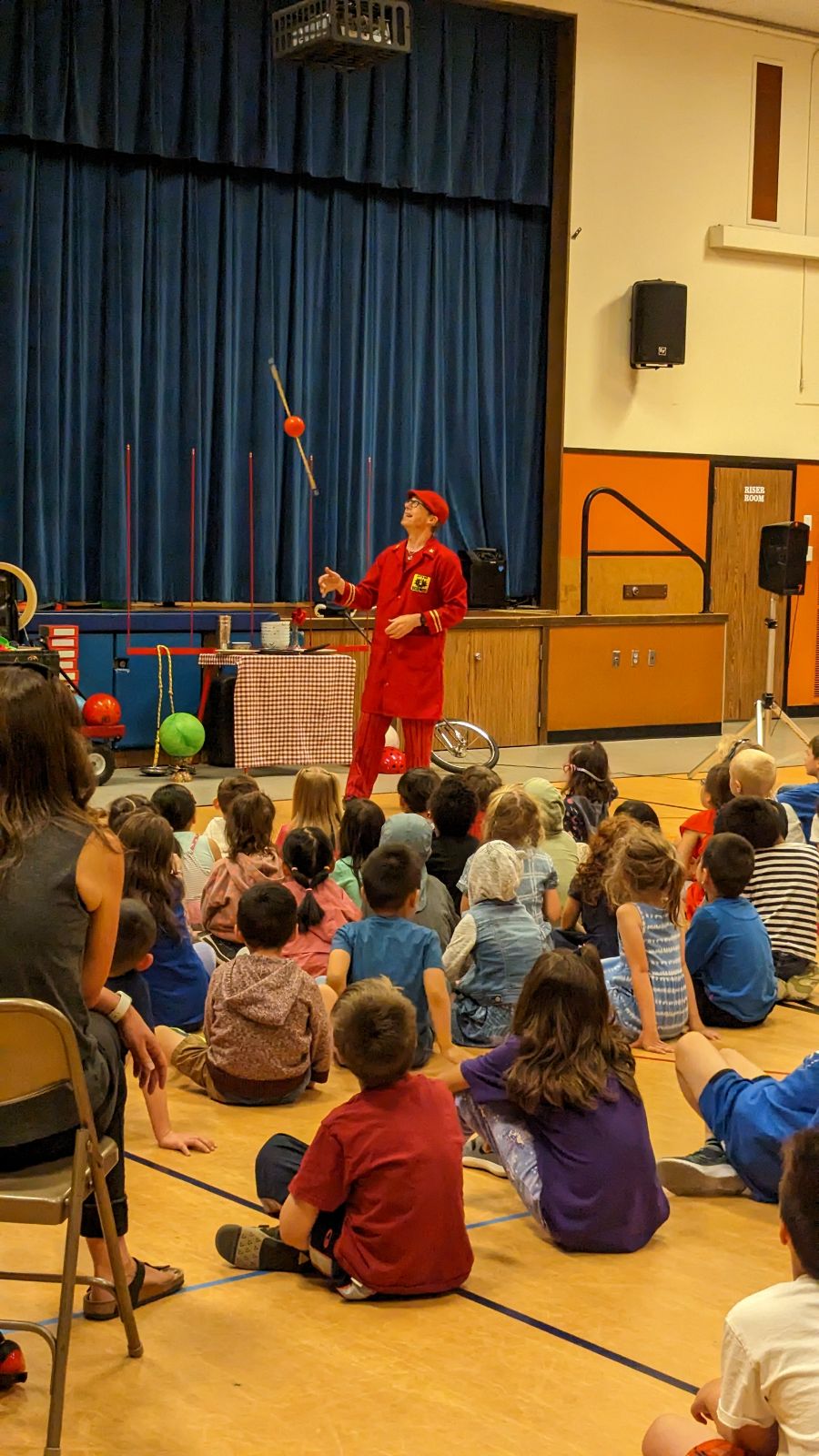 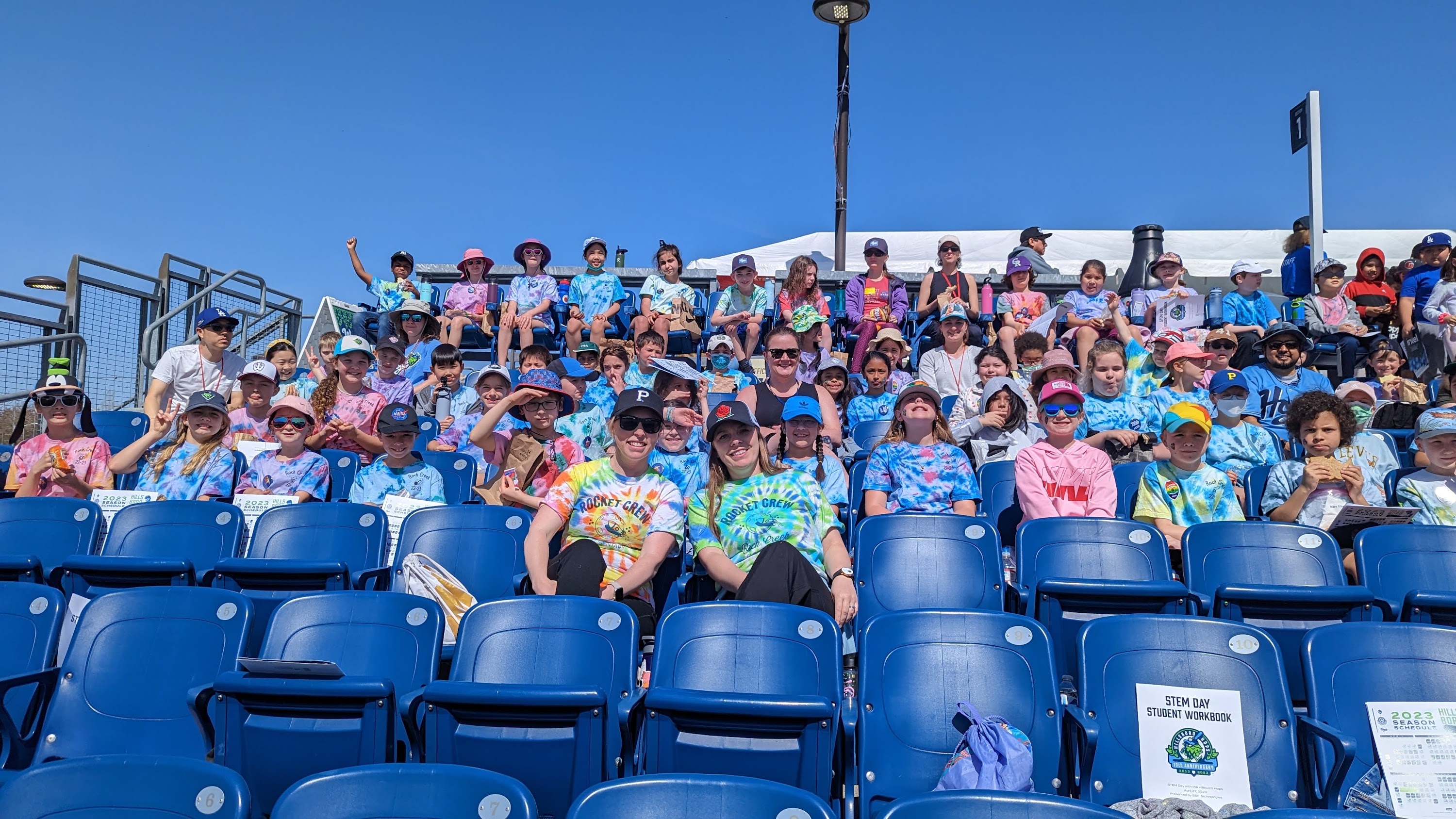 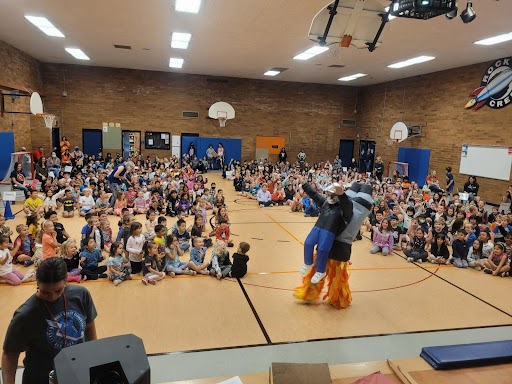 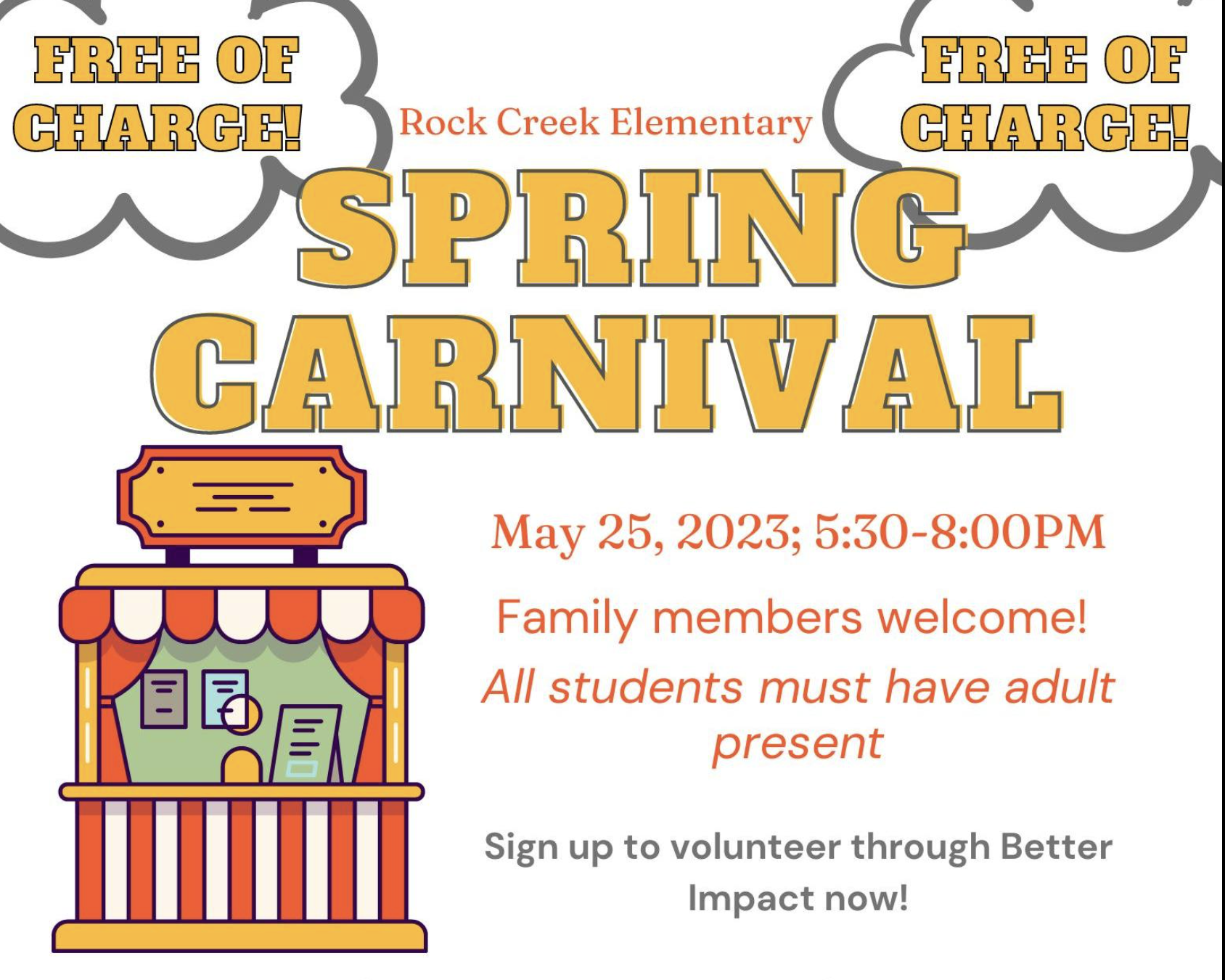 PTC Communications
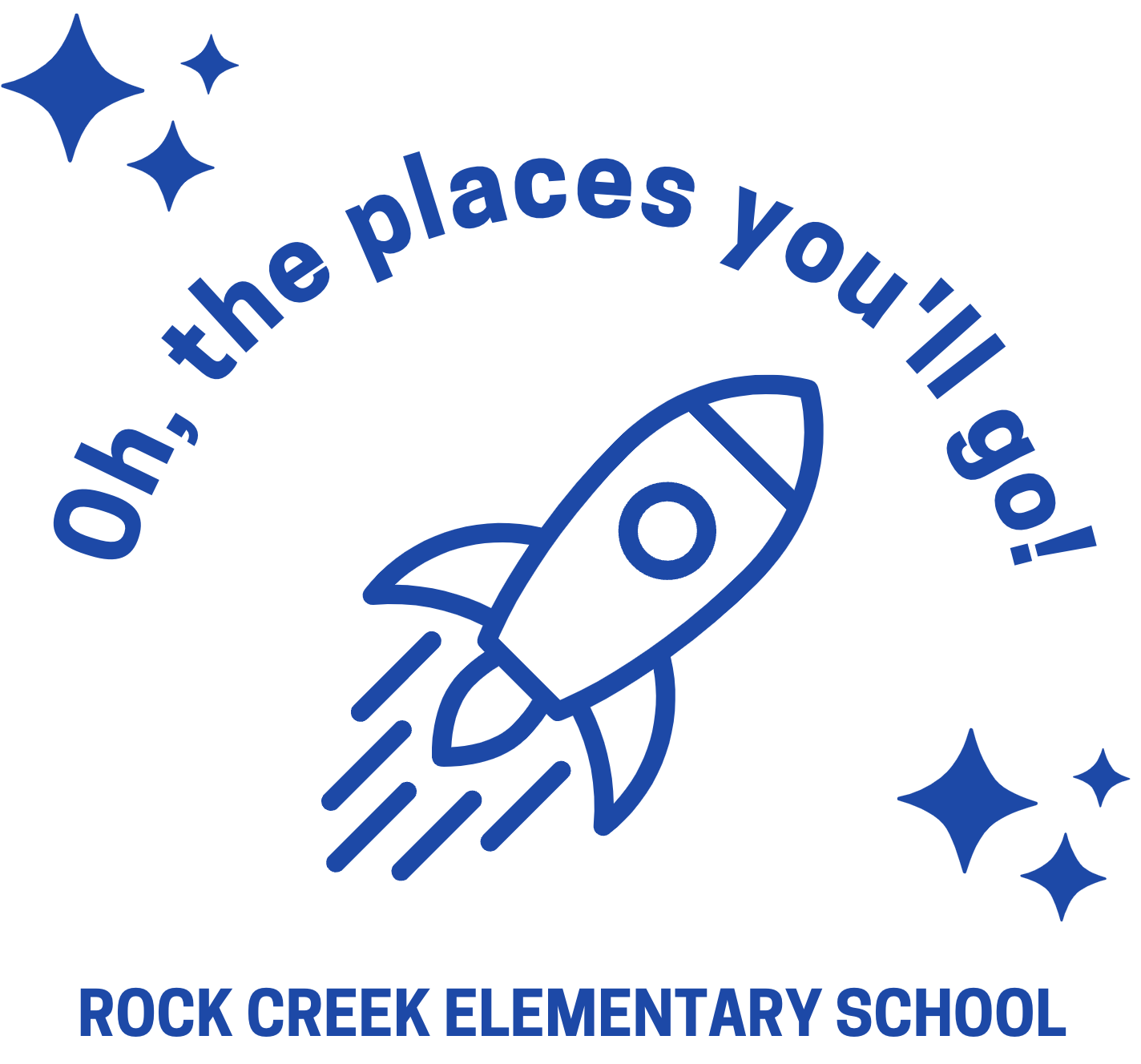 ParentSquare: 40 posts
Social Media (Facebook + Instagram): 138 posts
 
Utilized to highlight PTC activities, fundraisers, volunteer opportunities, and PTC-sponsored school events

During the 2022-2023 school year: FB reach ~3400, IG reach 131

Increased FB page visits (481 current followers), IG visits and followers (121 currently) over previous year
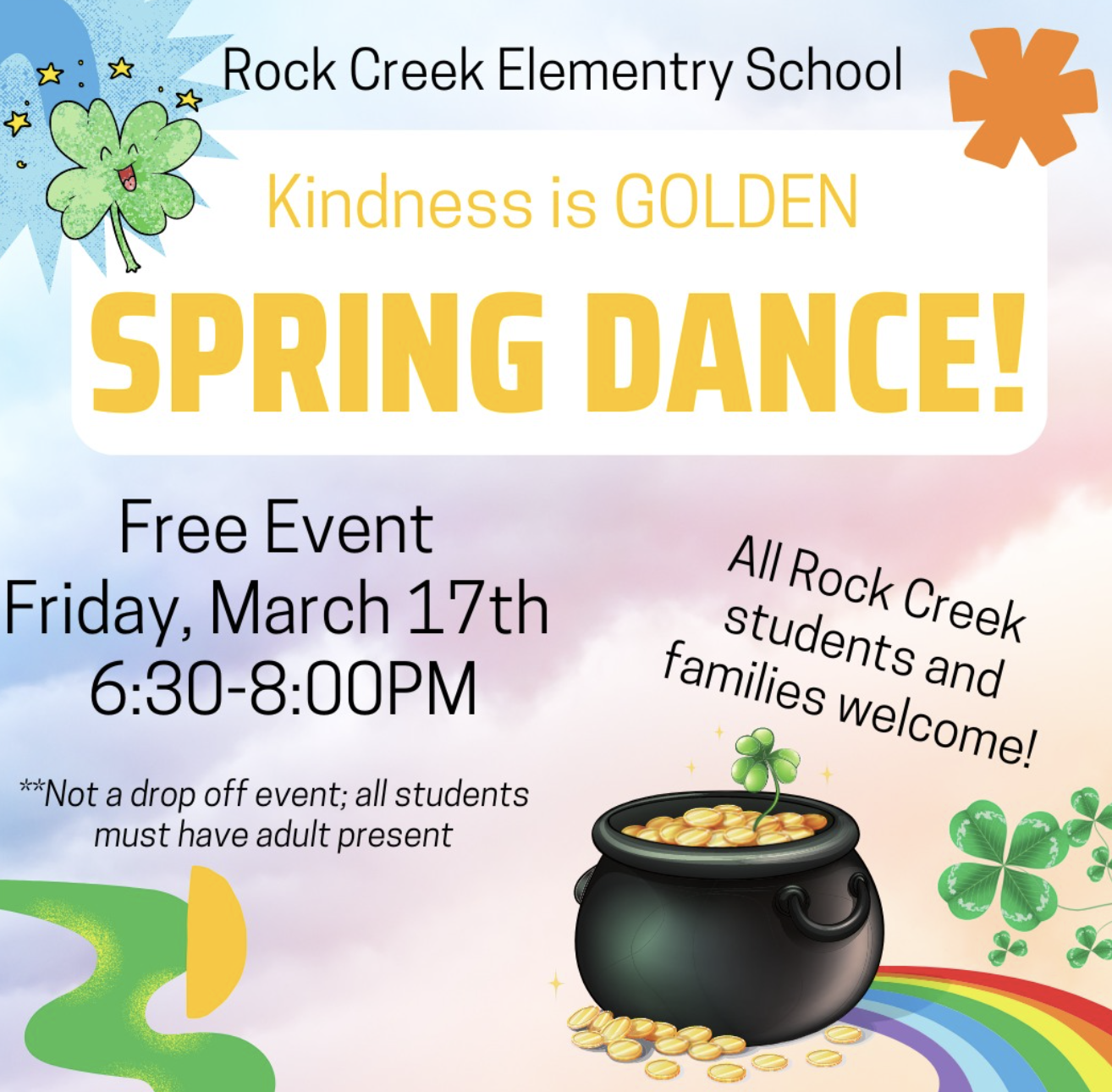 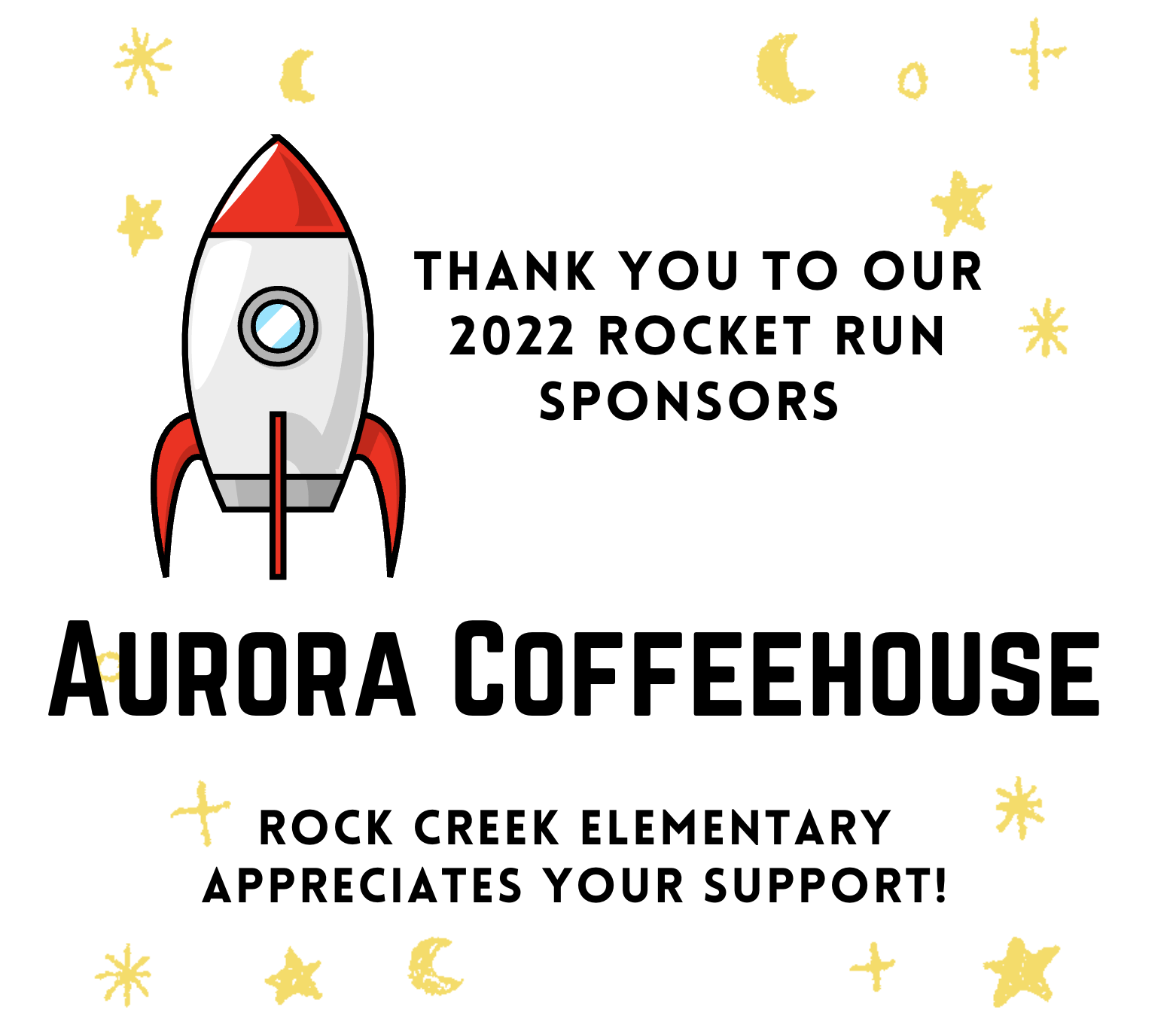 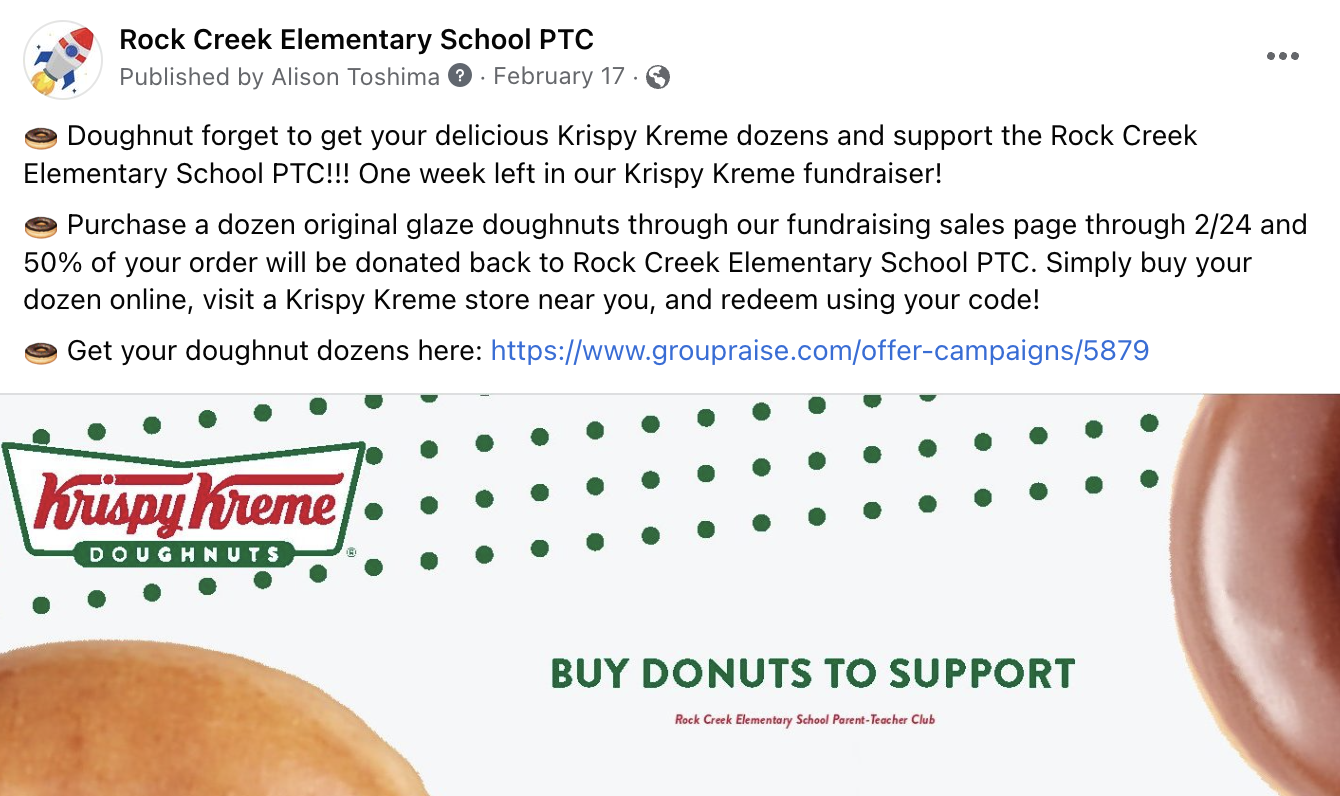 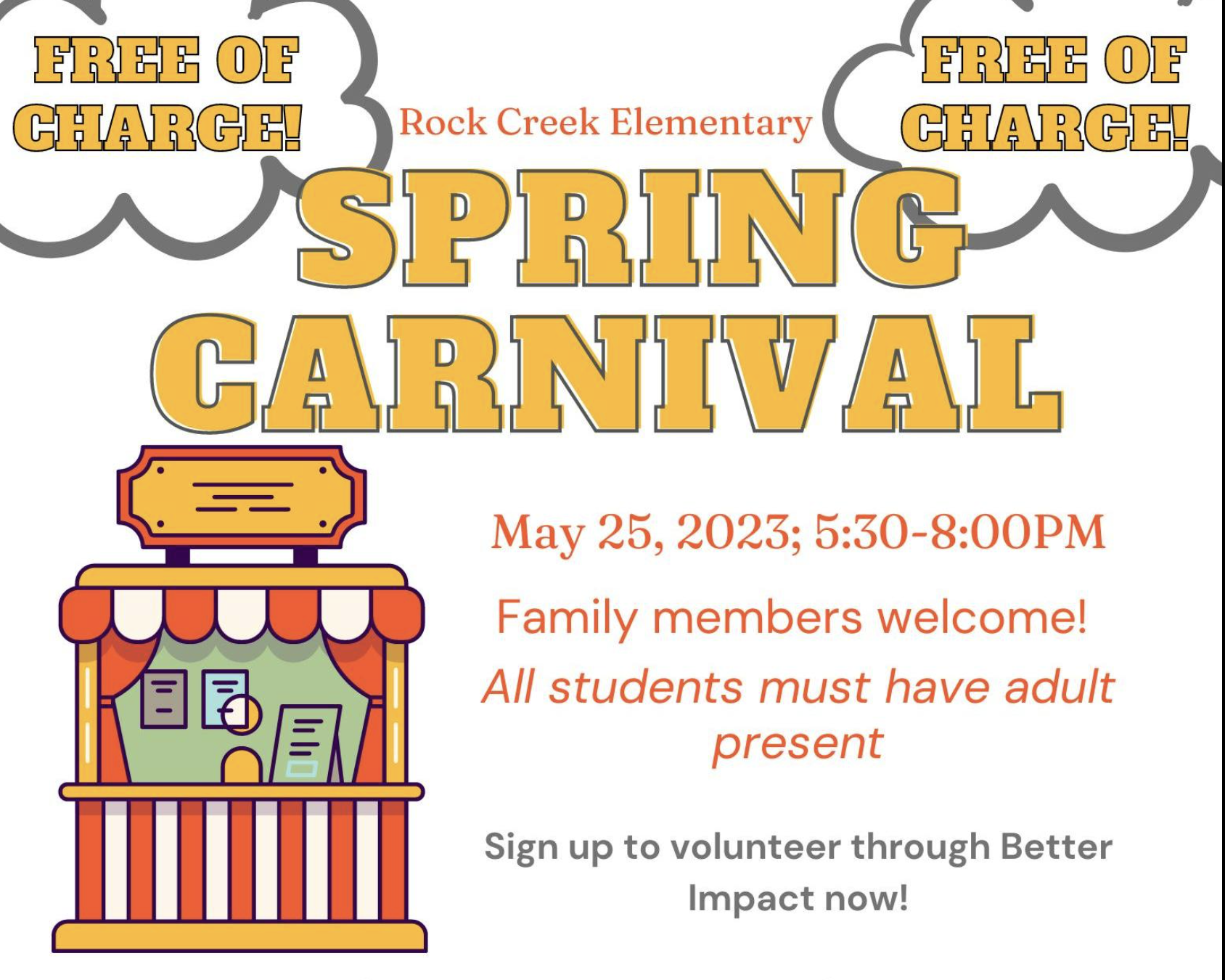 PTC Communications
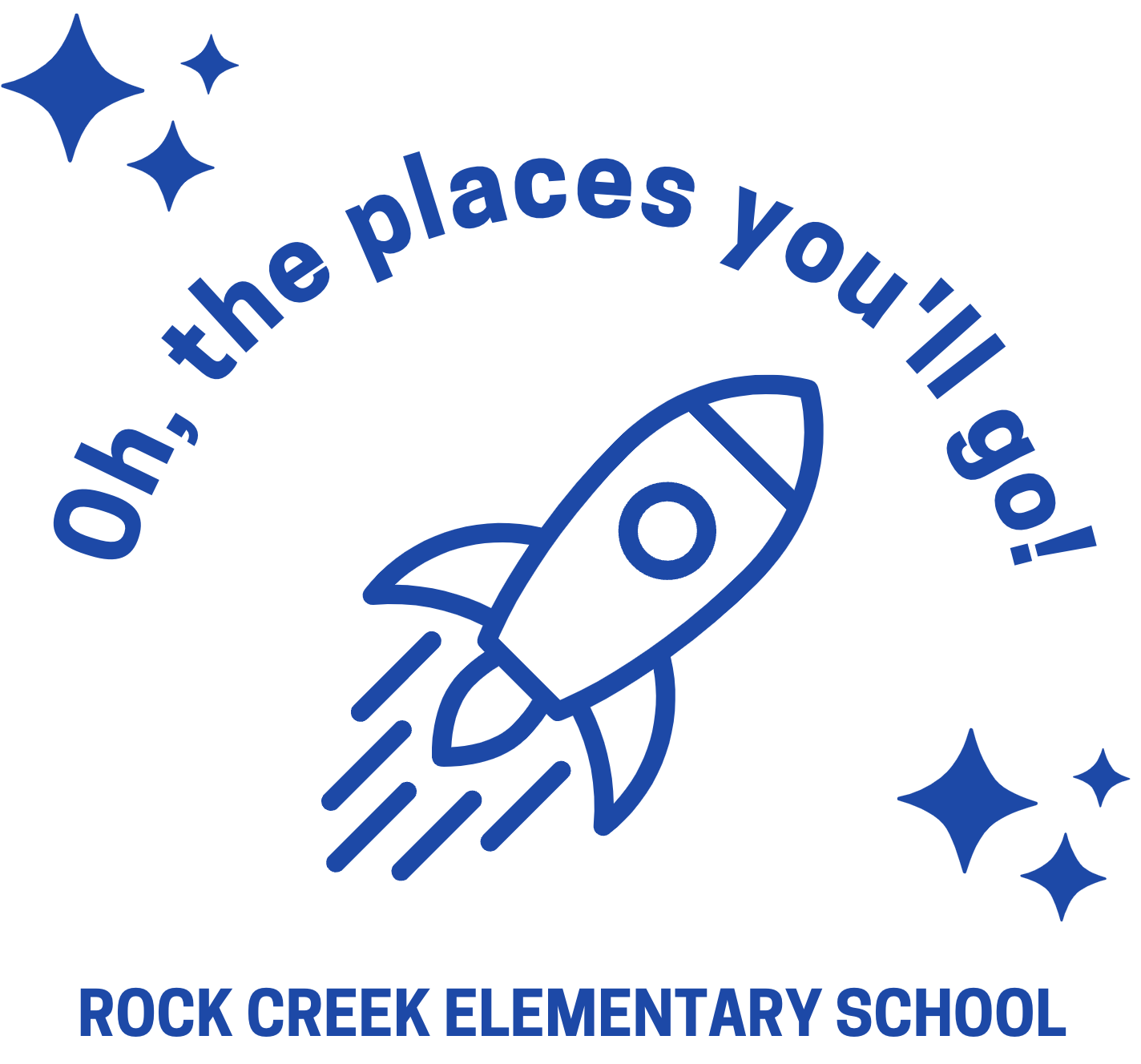 Logo design/other visual media:
Updated Rock Creek PTC Bulletin Board

Created Flyers (e.g., Fall Dance, Spring Dance, Spring Carnival, Kindergarten Orientation, Staff Appreciation)

Designed Logos for Rocket Run water bottles, 5th grade letterhead, Kindergarten Orientation t-shirt, Rock Creek Fun Run bag logo, and Staff Appreciation t-shirt logo
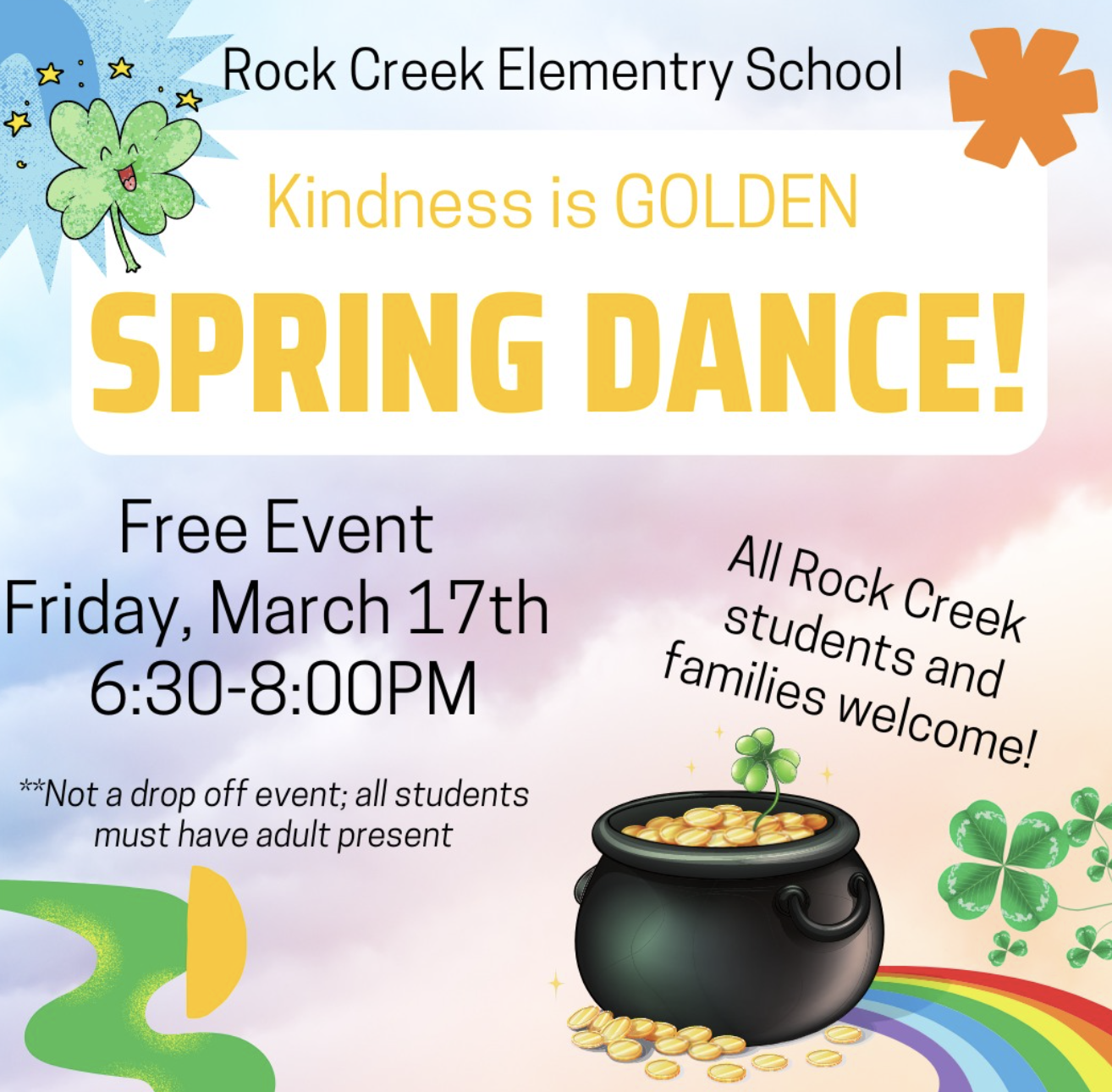 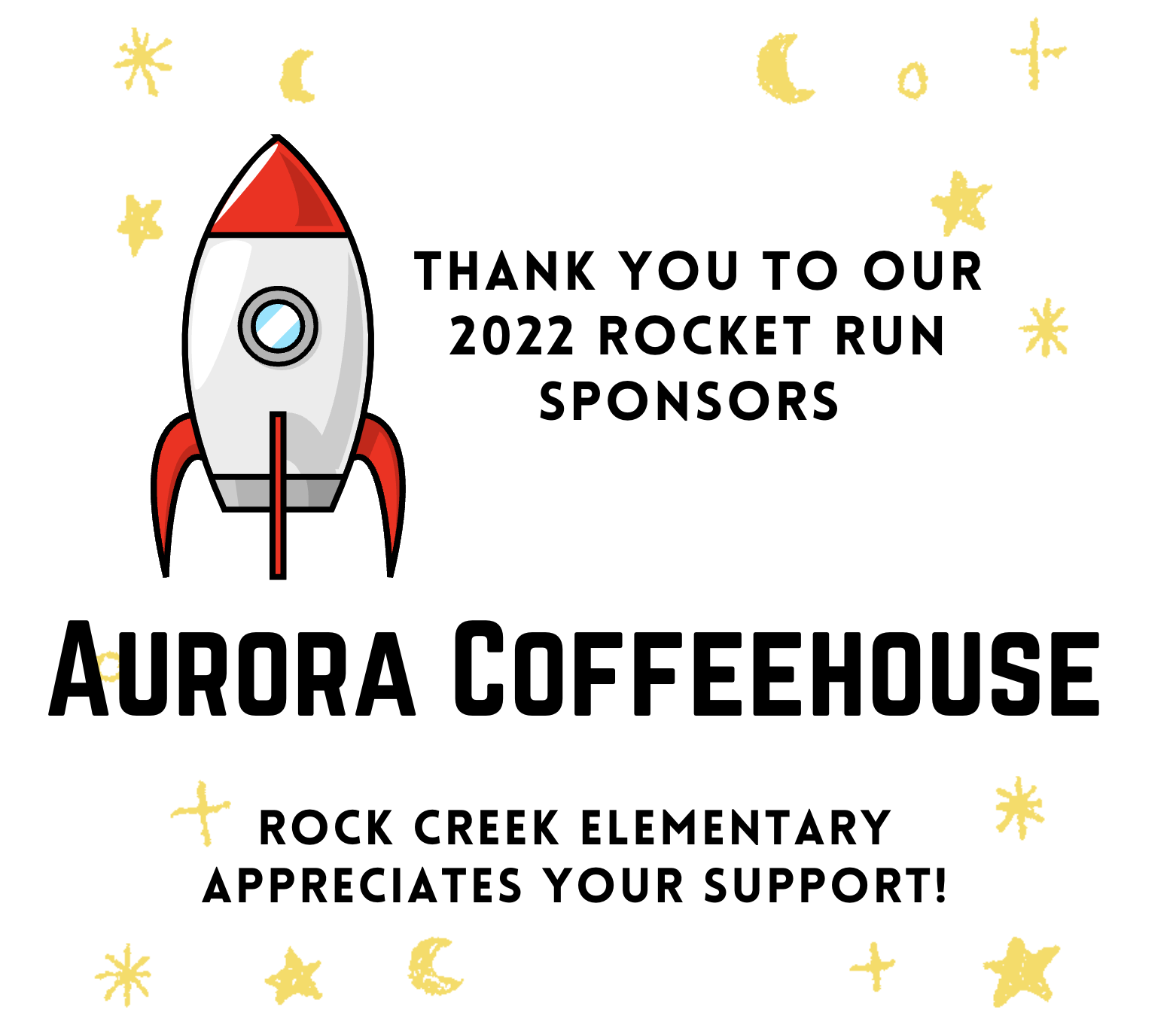 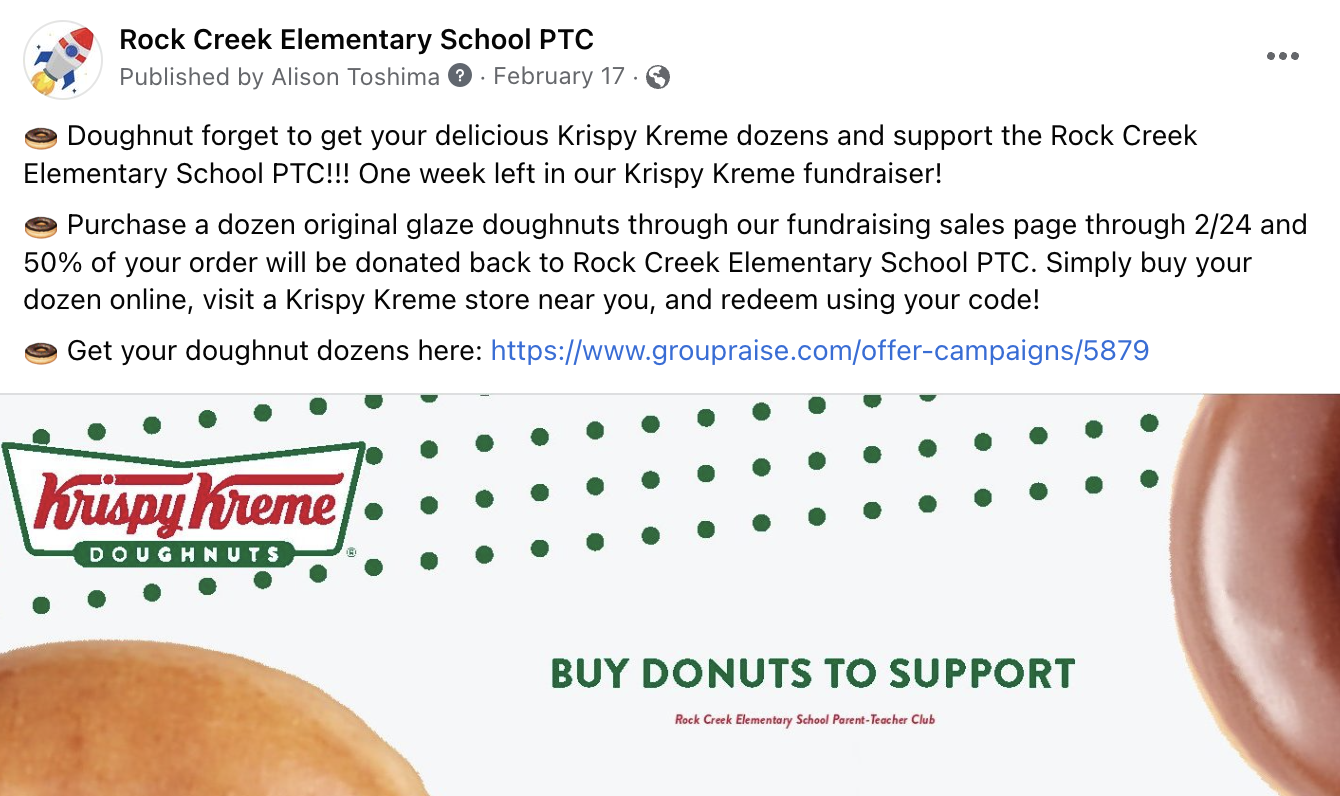 Board Transition + On-Boarding 

‘23-’24 Calendar + Balanced Budget

Summer Break for the Board!
July - Mid August
Looking Ahead + taking action
Thank You
Secretary*
Becky 
Erion
1st VP
JP 
Zbylut
Treasurer*
Jaime 
Khu
2st VP*
Sakina Abdul
Thank You
Past President
Chanel Sheragy
Communications 
Alison Toshima
Communications 
Beth Keebler
Volunteer
Allison Pedersen
Thank You
David Westhora + Jessica Vogel + Arron Hanson
2022-2023 PTC President:  Marianthe Tufts
Johannes Vermeer
The girl with the Pearl Earing
Creating lines with texture plates
Students create their own “girl with the pearl earing” using texture plates, crayons, and colored pencils.
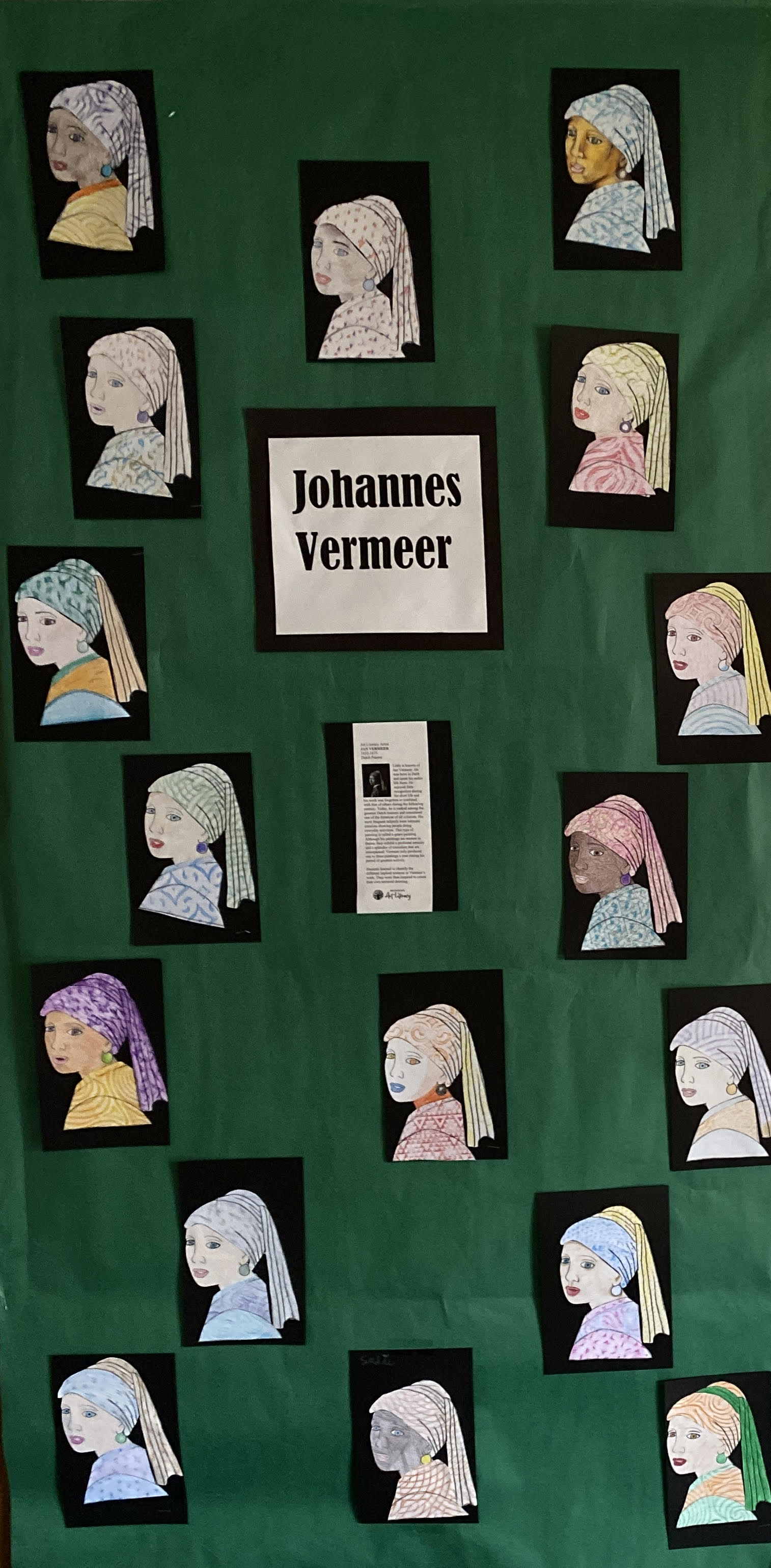 Maxfield Parrish
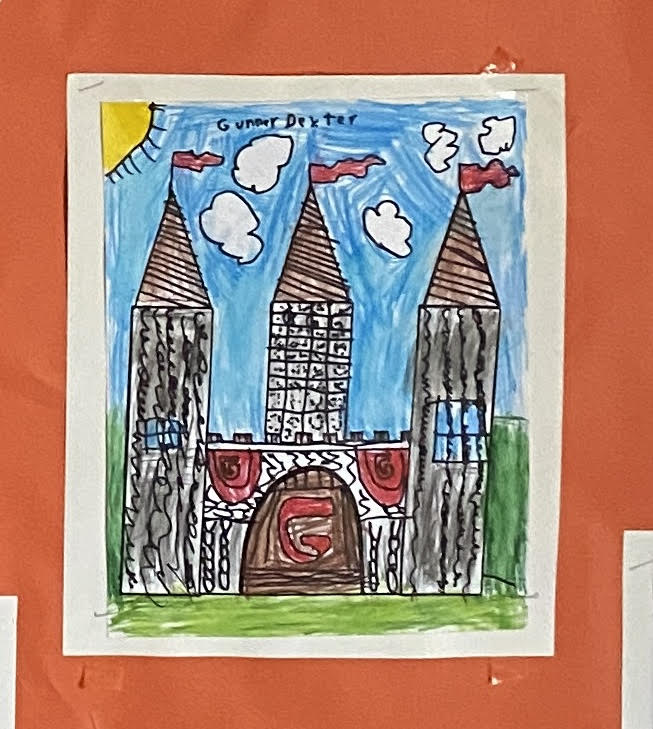 Creating a fairytale scene
Used illustrations from Parrish’s books as an example.
Told stories and discussed his work as an illustrator and artist.
Sharpies and colored pencils
Castle was the most popular
Students were able to choose from a variety of castle designs.
Beatrix Potter
Drawing Peter Rabbit
Watercolor Pens
Used watercolor pencils to sketch
Finished using water pens to activate the color and create a finished look much like Potter’s famous Peter Rabbit stories.
Each student ended up creating their own rabbit style.
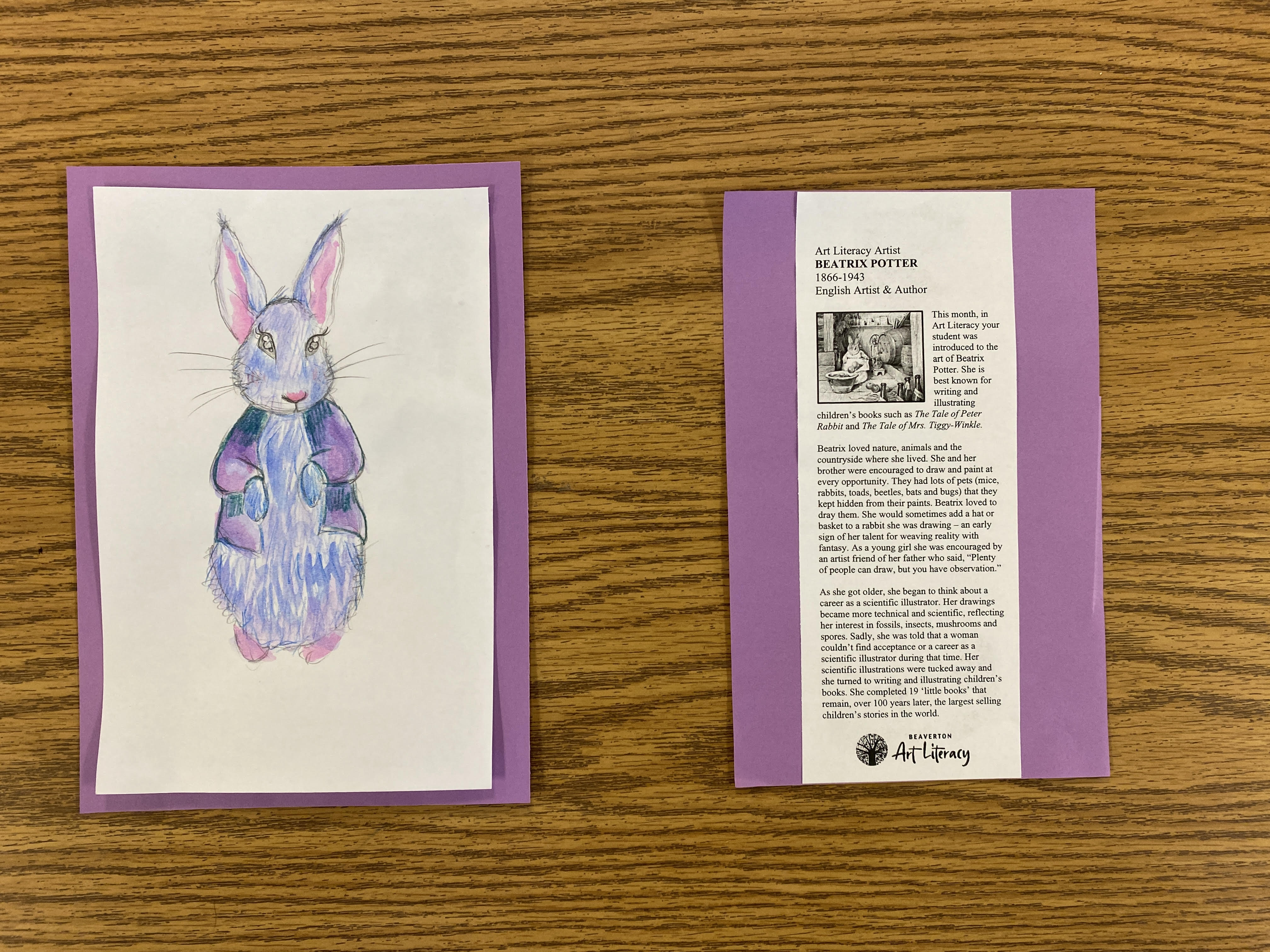 Western African Textiles
Creating a story on fabric
Liquid watercolor and sharpies
Used stencils and African symbol sheets to create a design that has hidden meanings.
Students created their own personal design and had the option to create a class banner. 
Used liquid watercolor and gold spray overlay to finish. 
Created texture by allowing the fabric to semi-dry in Styrofoam trays.